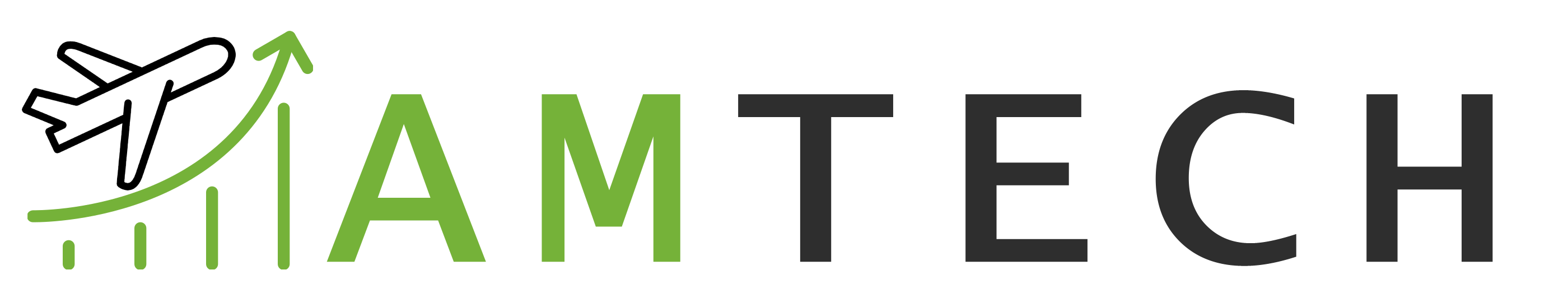 Ressourcen für den Berufsschulunterricht und die Berufsausbildung
Mitentwickelt von IDP European Consultants & Institut de Haute Formation aux Politiques Communautaires asbl
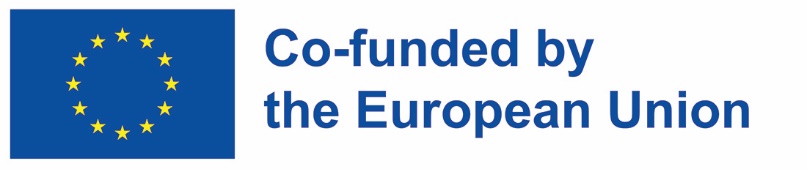 "Die Unterstützung der Europäischen Kommission für die Erstellung dieser Veröffentlichung stellt keine Billigung des Inhalts dar, der ausschließlich die Meinung der Autoren wiedergibt, und die Kommission kann nicht für die Verwendung der darin enthaltenen Informationen verantwortlich gemacht werden."
Abstrakt
Die EU-Institutionen stellen mehrere Ressourcen zur Verfügung, um die Einführung effektiver und wirkungsvoller Berufsbildungsprogramme in der gesamten EU und in formalen, nicht-formalen und informellen Lernumgebungen zu unterstützen. 

Der Inhalt dieser Schulungseinheiten bietet Berufsbildungsfachleuten einige wichtige Grundlagen, die sie in ihrer täglichen Praxis umsetzen sollten - und zwar in Übereinstimmung mit den neuesten Entwicklungen im Bereich der allgemeinen und beruflichen Bildung, des Unterrichts, der Höherqualifizierung und der Umschulung von Menschen.
Index
CEDEFOP - EU-Zentrum für die Entwicklung der Berufsbildung
EURES - Das EU-Kooperationsnetz für Beschäftigung
EUROPASS - Lernen und Arbeiten in der EU
EU-Fähigkeiten, -Kompetenzen, -Qualifikationen und -Berufe
Mikro-Anrechnungspunkte
EQAVET
EQR
Der Qualitätssicherungsrahmen für die Berufsbildung
Der Europäische Qualifikationsrahmen
Die zentrale Datenbank für die berufliche Aus- und Weiterbildung
Erleichterung der Freizügigkeit der Arbeitnehmer
Der Nutzen des EUROPASSes für Berufsbildungsanbieter
Der ESCO-Rahmen
Das neue "große Ding" im Ökosystem der allgemeinen und beruflichen Bildung
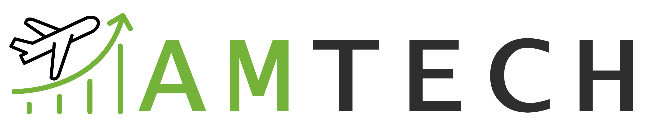 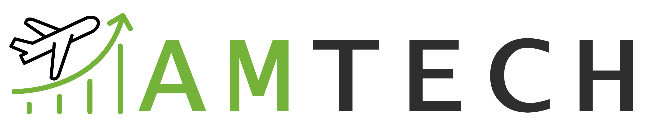 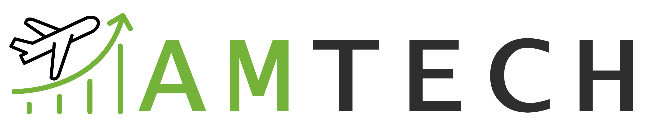 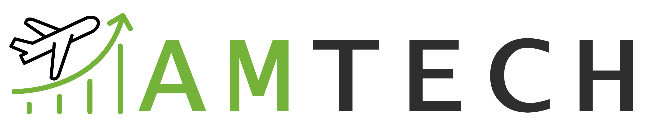 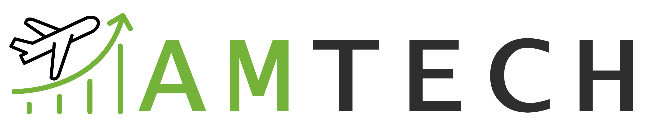 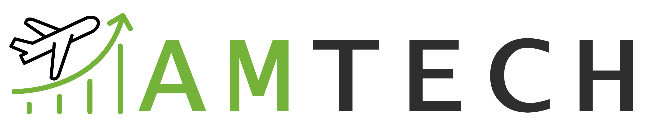 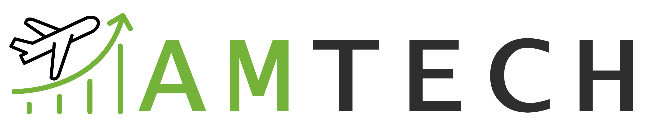 Ziele und Zielsetzungen
Durch die Einbindung der empfohlenen Ressourcen, die in diesen Schulungseinheiten aufgelistet sind, werden Fachleute (Lehrer und Erzieher, die innerhalb des Berufsbildungsökosystems tätig sind) besser in der Lage sein, eine qualitativ hochwertige Schulung anzubieten, eine bessere Lernerfahrung für die Schüler zu liefern und die Gesamtwirkung der Schulungs- und Ausbildungssitzung zu erhöhen.

Die hier empfohlenen Leitlinien und Grundsätze gelten unabhängig von den spezifischen und fachlichen Inhalten der Ausbildung und gelten übergreifend, um ein einheitliches Niveau der Ausbildungsstandards in ganz Europa und in allen Ausbildungsbereichen zu erreichen.

Die Nutzer können einen großen Nutzen aus ihrer Anwendung ziehen, und sie können ihre Einführung und Umsetzung in die Praxis mit Sicherheit wiederholen, unabhängig vom zugrunde liegenden Kontext.
EQAVET
Der Qualitätssicherungsrahmen für die Berufsbildung
Der Europäische Bezugsrahmen für die Qualitätssicherung in der beruflichen Aus- und Weiterbildung (EQAVET) ist der EU-weite Standardrahmen zur Unterstützung und Stärkung von Qualitätssicherungsmechanismen in der beruflichen Bildung.

Der EQAVET-Rahmen lehnt sich an den traditionellen DEMING-Zyklus an (Planung → Umsetzung → Überprüfung → Überarbeitung → Planung → usw.).

Die Verwendungszwecke und Anwendungen des EQAVET sind zahlreich und vielfältig, der Rahmen behält seine Relevanz in allen typischen Umgebungen, in denen er eingesetzt wird:
Neue Berufsbildungsprogramme/Verfahren werden entwickelt
Bestehende Berufsbildungsprogramme/Verfahren werden überarbeitet und/oder aktualisiert
Gut eingeführte Berufsbildungsprogramme/-verfahren werden im Hinblick auf ihre Wirksamkeit und die bis dahin erzielten Auswirkungen überwacht und bewertet
EQAVET
Eine visuelle Darstellung
Festlegung klarer, angemessener und messbarer Ziele in Bezug auf Politik, Verfahren, Aufgaben und Humanressourcen - einschließlich anderer spezifischer Anforderungen für den reibungslosen Betrieb des Angebots, z. B. Budget
Festlegung von Verfahren, die das Erreichen von Zielen gewährleisten, z. B. Aufbau von Partnerschaften, Einbeziehung von Interessengruppen, Zuweisung von Ressourcen und organisatorische oder operative Verfahren
Entwicklung von Verfahren zur Erreichung der angestrebten Ergebnisse und/oder neuen Ziele - nach der Verarbeitung des Feedbacks führen die beteiligten STKH-Schlüsselpersonen Diskussionen und Analysen durch, um Verfahren für Veränderungen zu entwickeln
Entwicklung von Mechanismen zur Bewertung von Leistungen und Ergebnissen durch die Sammlung und Verarbeitung von Daten, um eine fundierte Bewertung vornehmen zu können
Quelle: Europäische Kommission
EQAVET
Eine doppelte Anwendungsdimension
System-Ebene

Die Anwendung des EQAVET-Rahmens auf Systemebene hilft den Mitgliedstaaten und regionalen Behörden dabei, die tatsächliche Qualität und Wirkung ihrer Berufsbildungssysteme besser zu verstehen. 

Für jeden Zyklus des Rahmens gibt es spezifische Indikatoren, um die langfristige Verbesserung des Berufsbildungsökosystems als Ganzes zu unterstützen.
Ebene der Praxis

Die Anwendung des EQUAVET-Rahmens auf praktischer Ebene hilft Fachleuten der allgemeinen und beruflichen Bildung, ihr Angebot besser an die vom Arbeitsmarkt stark nachgefragten Qualifikationen anzupassen.

Für jeden Zyklus des Rahmens gibt es spezifische Indikatoren, um die Flexibilität und Reaktionsfähigkeit der Berufsbildungsfachleute zu erhöhen
EQR
Der Europäische Qualifikationsrahmen
Der EQR ist ein länderübergreifender Rahmen, der dazu dient, die Vergleichbarkeit, Transparenz und internationale Übertragbarkeit der Qualifikationen von Menschen auf länderübergreifender Ebene zu verbessern. Der EQR wird derzeit von allen EU-Mitgliedstaaten und 11 weiteren Ländern* übernommen und bietet eine sehr umfassende Abbildung aller möglichen Qualifikationsstufen.

Es sind acht auf Lernergebnissen basierende Qualifikationsniveaus vorgesehen, wobei Niveau 1 und Niveau 8 das niedrigste bzw. höchste mögliche Qualifikationsniveau darstellen.

Bei der Gestaltung und strategischen Ausrichtung der Ausbildungsinhalte und der angestrebten Lernergebnisse wird den Berufsbildungsanbietern empfohlen, sich mit dem EQR zu befassen und zu vergleichen, wie sie ihr Angebot positionieren.
*Island, Liechtenstein und Norwegen, Albanien, Nordmazedonien, Montenegro, Serbien und die Türkei, Bosnien und Herzegowina, Kosovo und die Schweiz.
EQR
Die Lean-Ergebnisse werden in Form von Wissen, Fertigkeiten und Autonomie definiert.
Verantwortung

Im Zusammenhang mit dem EQR werden Verantwortung und Autonomie als die Fähigkeit des Lernenden beschrieben, Wissen und Fertigkeiten selbständig und eigenverantwortlich anzuwenden
Wissen

Im Kontext des EQR wird Wissen als theoretisch und/oder faktisch beschrieben.
Fertigkeiten

Im Zusammenhang mit dem EQR werden die Fertigkeiten als kognitiv (mit logischem, intuitivem und kreativem Denken) und praktisch (mit manueller Geschicklichkeit und dem Einsatz von Methoden, Materialien, Werkzeugen und Instrumenten) beschrieben.
Quelle: Europäische Union
EQR
Die Lean-Ergebnisse werden in Form von Wissen, Fertigkeiten und Autonomie definiert.
Quelle: Europäische Union
CEDEFOP - EU-Zentrum für die Entwicklung der Berufsbildung
Die zentrale Datenbank für die berufliche Aus- und Weiterbildung
CEDEFOP ist die EU-Agentur für die Entwicklung der allgemeinen und beruflichen Bildung. Auf der offiziellen Website der Agentur finden sich mehrere strategische Ressourcen für Berufsbildungsanbieter in ganz Europa.

Diese Art von Ressourcen reicht von Veröffentlichungen und Berichten bis hin zu operativen Online-Tools, die von Fachleuten aus den unterschiedlichsten Bereichen genutzt werden können.

Am wichtigsten ist, dass CEDEFOPS in Zusammenarbeit mit der Europäischen Kommission proaktiv an der konkreten Umsetzung der ECVET-Empfehlung des EU-Parlaments und des Rates von 2009 arbeitet - ein gemeinsames EU-Instrument, das Einzelpersonen bei der Übertragung und Akkumulierung ihrer Lernergebnisse innerhalb der EU helfen soll.
CEDEFOP - EU-Zentrum für die Entwicklung der Berufsbildung
Online-Tools
Quelle: CEDEFOP
EURES - Das EU-Kooperationsnetz für Beschäftigung
Erleichterung der Freizügigkeit der Arbeitnehmer
EURES hilft Arbeitnehmern und Arbeitsuchenden in ganz Europa, ihren idealen Arbeitsplatz zu finden, und Arbeitgebern, ihre idealen Bewerber zu finden. Berufsbildungsanbieter können das EURES-Portal nutzen, um den Abgleich von Nachfrage und Angebot zu erleichtern und ihren Schülern den Übergang in den Arbeitsmarkt zu erleichtern. Im Einzelnen konzentrieren sich die EURES-Dienste auf Folgendes:

Abgleich von Stellenangeboten und Lebensläufen auf dem EURES-Portal
Information und Beratung sowie andere Unterstützungsdienste für Arbeitnehmer und Arbeitgeber
Zugang zu Informationen über die Lebens- und Arbeitsbedingungen in den EU-Mitgliedstaaten, z. B. über Steuern, Renten, Krankenversicherung und Sozialversicherung
Spezifische Unterstützungsdienste für Grenzgänger und Arbeitgeber in Grenzregionen
Unterstützung für bestimmte Gruppen im Rahmen der EURES-Programme für gezielte Mobilität
Unterstützung von dynamischen Rekrutierungsveranstaltungen über die Plattform der European (Online) Job Days
Informationen über und Zugang zu Hilfestellungen nach der Einstellung, wie z. B. Sprachkurse und Unterstützung bei der Integration im Zielland
Quelle: EURES
EUROPASS - Lernen und Arbeiten in der EU
Der Nutzen des EUROPASSes für Berufsbildungsanbieter
Wie wir bei EURES gesehen haben, ist auch der EUROPASS eine weitere von der EU bereitgestellte Ressource, um den Übergang und die Mobilität von Arbeitnehmern und Arbeitsuchenden auf dem Arbeitsmarkt zu erleichtern.

Der EUROPASS stellt eine große Anzahl von Dienstleistungen und Ressourcen zur Verfügung, die die Menschen nutzen können, um sich auf ihren nächsten großen Schritt im Leben vorzubereiten.

Daher müssen die Berufsbildungsanbieter selbst sehr kompetent und mit der Art und dem Umfang dieser Ressourcen vertraut sein, um ihr Wissen bestmöglich an ihre Schüler weiterzugeben.
Quelle: Europass
EU-Fähigkeiten, -Kompetenzen, -Qualifikationen und -Berufe
Der ESCO-Rahmen
ESCO ist der offizielle EU-Rahmen für die Klassifizierung von Fertigkeiten, Kompetenzen und Berufen. In der Praxis wird die ESCO als offizielles Glossar verwendet, um alle möglichen Berufe und die Art der damit verbundenen Fähigkeiten und Kompetenzen, die von den Arbeitnehmern vorgehalten werden sollten, detailliert zu beschreiben.

Ziel dieser Standardisierung ist es, die Mobilität von Arbeitnehmern und Arbeitssuchenden innerhalb der EU zu erleichtern und gleichzeitig einen viel besseren und stärker integrierten internationalen Arbeitsmarkt zu unterstützen.

Für Berufsbildungsanbieter ist der Einsatz von ESCO von strategischer Bedeutung, da er dazu beiträgt, die Art von Lernergebnissen, die Arbeitnehmer für den Zugang zu dieser Beschäftigungsmöglichkeit benötigen, besser zu gestalten
EU-Fähigkeiten, -Kompetenzen, -Qualifikationen und -Berufe
Warum wird eine ESCO benötigt und was ist ihr Nutzen?
ESCO-Klassifizierungen können den Menschen helfen, genau zu verstehen:

...welche Kenntnisse und Fähigkeiten in der Regel in einem bestimmten Beruf erforderlich sind;
...welche Kenntnisse, Fähigkeiten und Kompetenzen durch eine bestimmte Qualifikation erworben werden;
...welche Qualifikationen von den Arbeitgebern bei der Arbeitssuche in einem bestimmten Beruf verlangt oder häufig verlangt werden.
ESCO trägt dazu bei, verschiedene Möglichkeiten zu schaffen:

...bringt Menschen und Jobs zusammen, indem es für die Schlüsselwörter sorgt, die Lebensläufen helfen, sich abzuheben
 ...stellt eine Verbindung zwischen Beschäftigung und Bildung her, indem es Pädagogen dabei hilft, Einblicke in die am meisten nachgefragten Fähigkeiten und Kompetenzen zu gewinnen
...verbindet den länderübergreifenden Arbeitsmarkt und erhöht die Mobilitätsmöglichkeiten von Arbeitssuchenden und Arbeitnehmern
Quelle: ESCO
Mikro-Anrechnungspunkte
Das neue "große Ding" im Ökosystem der allgemeinen und beruflichen Bildung
Seit dem späten Beginn des neuen Jahrzehnts hat sich die EU besonders für einen neuen Ansatz in der allgemeinen und beruflichen Bildung eingesetzt, der durch die Einführung und Operationalisierung von Mikrokrediten unterstützt wird. 

Im Gegensatz zu herkömmlichen Ausbildungsprogrammen (z. B. Diplome und Abschlüsse usw.) arbeiten die auf Mikro-Anrechnungspunkten basierenden Aus- und Weiterbildungsinitiativen mit einem sehr spezifischen Lernbereich, und die damit verbundenen Lernergebnisse können in einem sinnvoll verkürzten Zeitraum erreicht werden. 

Mikrodiplome erfreuen sich in der EU und auf internationaler Ebene zunehmender Beliebtheit, da sie ein höheres Maß an Flexibilität zu gewährleisten scheinen und ihr praktischer Einsatz in sehr eng gefassten Bildungsbereichen keine umfangreichen Ausbildungsprogramme erfordert.
Mikro-Anrechnungspunkte
Immer noch ein neu geborenes Konzept
Das Konzept des Mikroausweises befindet sich noch in einem sehr frühen Entwicklungsstadium, und es besteht noch kein Konsens über die genaue Definition des Mikroausweises.

Die beste Referenz, die ab 2023 zur Verfügung steht, stammt von der UNESCO, die einen Mikro-Ausweis vorsieht:
Ist eine Aufzeichnung der konzentrierten Lernleistung, die bestätigt, was der Lernende weiß, versteht oder tun kann.
Umfasst eine Bewertung auf der Grundlage klar definierter Standards und wird von einem vertrauenswürdigen Anbieter vergeben.
Hat einen eigenständigen Wert und kann auch zu anderen Mikro- oder Makrobefähigungsnachweisen beitragen oder diese ergänzen, auch durch die Anerkennung von früherem Lernen.
Erfüllt die von der einschlägigen Qualitätssicherung geforderten Standards
Resümee
CEDEFOP - EU-Zentrum für die Entwicklung der Berufsbildung
EURES - Das EU-Kooperationsnetz für Beschäftigung
EUROPASS - in der EU leben und arbeiten
EU-Fähigkeiten, -Kompetenzen, -Qualifikationen und -Berufe
Mikro-Anrechnungspunkte
EQAVET
EQR
Der Europäische Bezugsrahmen für die Qualitätssicherung in der beruflichen Aus- und Weiterbildung (EQAVET) ist der EU-weite Standardrahmen zur Unterstützung und Stärkung von Qualitätssicherungsmechanismen in der beruflichen Bildung.
Der EQR ist ein länderübergreifender Rahmen, der dazu dient, die Vergleichbarkeit, Transparenz und internationale Übertragbarkeit der Qualifikationen von Menschen auf länderübergreifender Ebene zu verbessern.
CEDEFOP ist die EU-Agentur für die Entwicklung der allgemeinen und beruflichen Bildung. Auf der offiziellen Website der Agentur finden sich mehrere strategische Ressourcen für Berufsbildungsanbieter in ganz Europa.
EURES hilft Arbeitnehmern und Arbeitsuchenden in ganz Europa, ihren idealen Arbeitsplatz zu finden, und Arbeitgebern, ihre idealen Bewerber zu finden. Berufsbildungsanbieter können das EURES-Portal nutzen, um den Abgleich von Arbeitskräftenachfrage und -angebot zu erleichtern.
Der EUROPASS stellt eine große Anzahl von Dienstleistungen und Ressourcen zur Verfügung, die die Menschen nutzen können, um sich auf ihren nächsten großen Schritt im Leben vorzubereiten.
ESCO ist der offizielle EU-Rahmen für die Klassifizierung von Fertigkeiten, Kompetenzen und Berufen. Das Ziel dieser Standardisierung ist es, die Mobilität von Arbeitnehmern und Arbeitssuchenden in der EU zu erleichtern
Auf Mikrozertifikaten basierende Aus- und Weiterbildungsinitiativen arbeiten auf einem sehr spezifischen Gebiet des Lernens und die damit verbundenen Lernergebnisse können in einem vernünftig verkürzten Zeitraum erreicht werden.
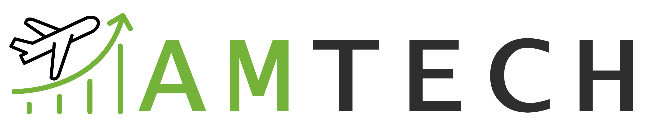 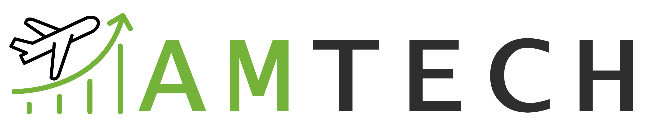 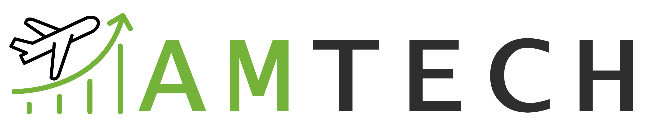 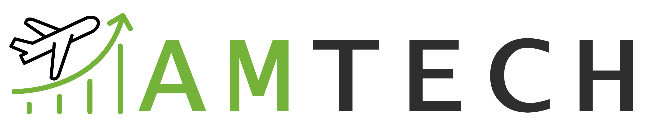 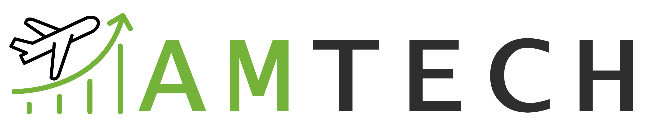 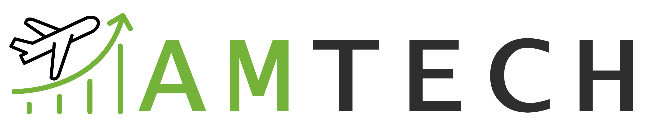 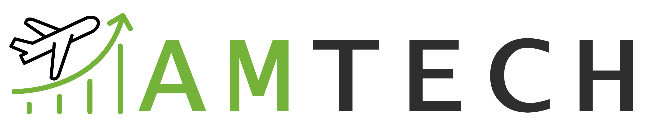 Ich danke Ihnen!
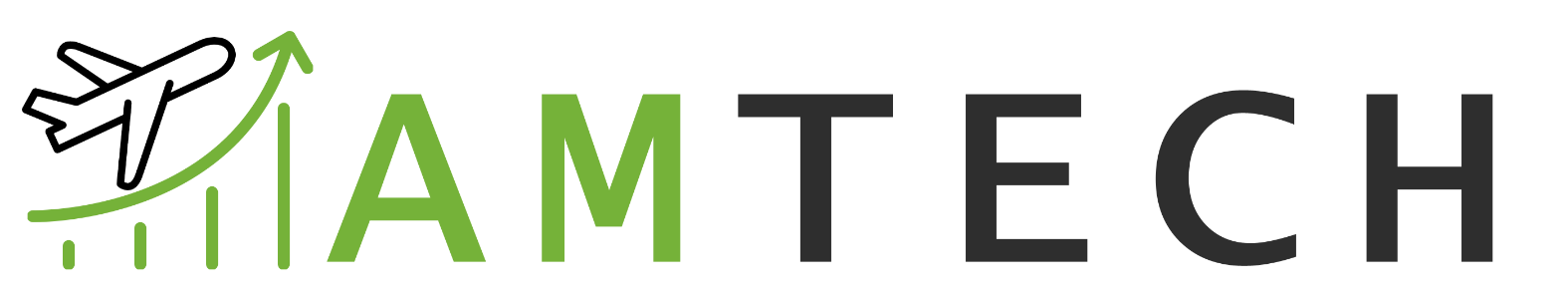